Redika Cindra Reranta, S.S. M.Hum.
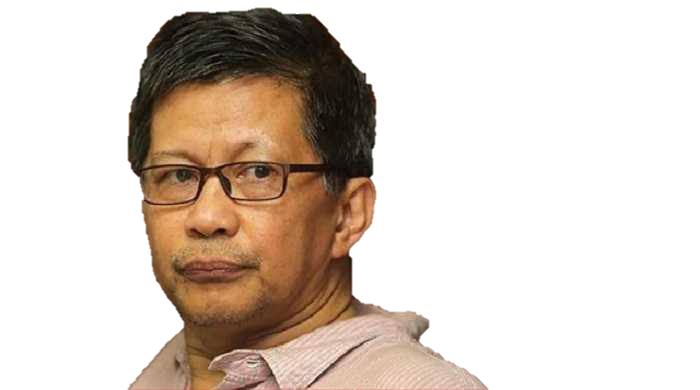 HOLY BOOK IS FICTION

ROCKY GERUNG, 2019
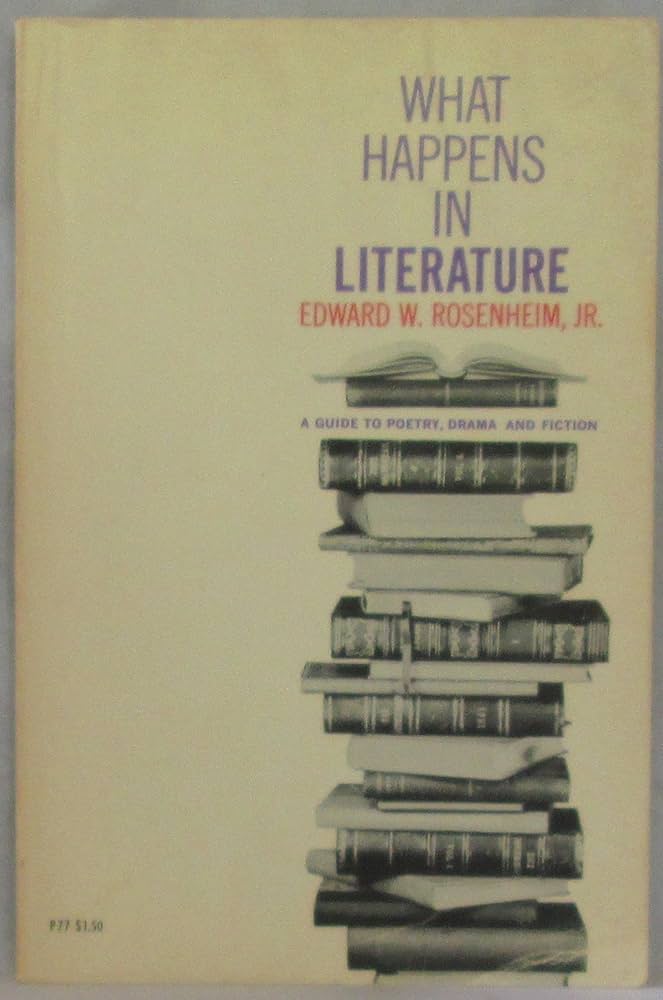 What is Fiction?
What is Literature?
Literature is a manifestation of human thought, imagination, or experience in form of written or spoken, created to be historized, read, or performed (Reranta, 2022.
Psychological		Sociological		Biographical		Intertextual
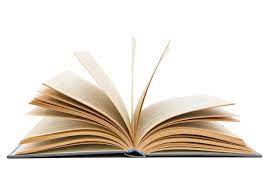 What is Fiction?
Fiction is any creative work, chiefly any narrative work, portraying individuals, events, or places that are imaginary or in ways that are imaginary (Farner, 2014)

Everything rises imagination (Harari, 2010)
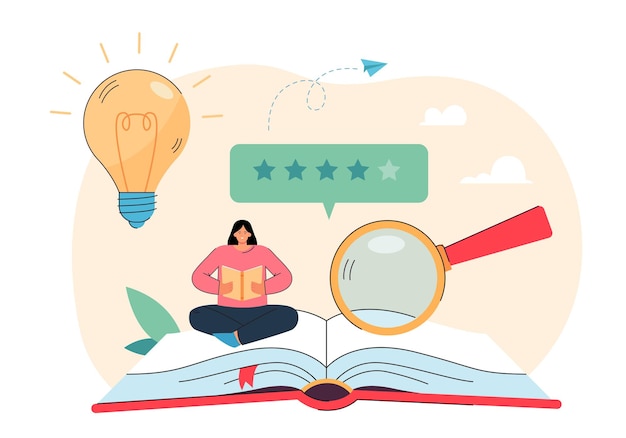 INTRINSIC
Character and characterization
Plot
Setting
Mandate
Exposition
Raising Action
Climax
Falling action
Resolution